Итоги Муниципального и регионального этапа олимпиад школьниковпо естественно-научному циклу
1
Результаты муниципального этапа по естественно-научному циклу
2
Победители и призёры олимпиад по химии
3
Победители и призёры олимпиад по биологии
4
Победители и призёры олимпиад по экологии
5
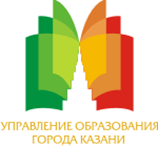 Школы с лучшими результатами 
олимпиады школьников 
2017 года по биологии
6
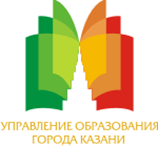 Школы с лучшими результатами 
олимпиады школьников 
2017 года по экологии
7
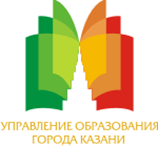 Школы с лучшими результатами 
олимпиады школьников 
2017 года по химии
8
Спасибо за внимание
9